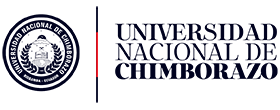 EMPRENDIMIENTO PARA EL DESARROLLO INTEGRAL DEL PROFESIONAL
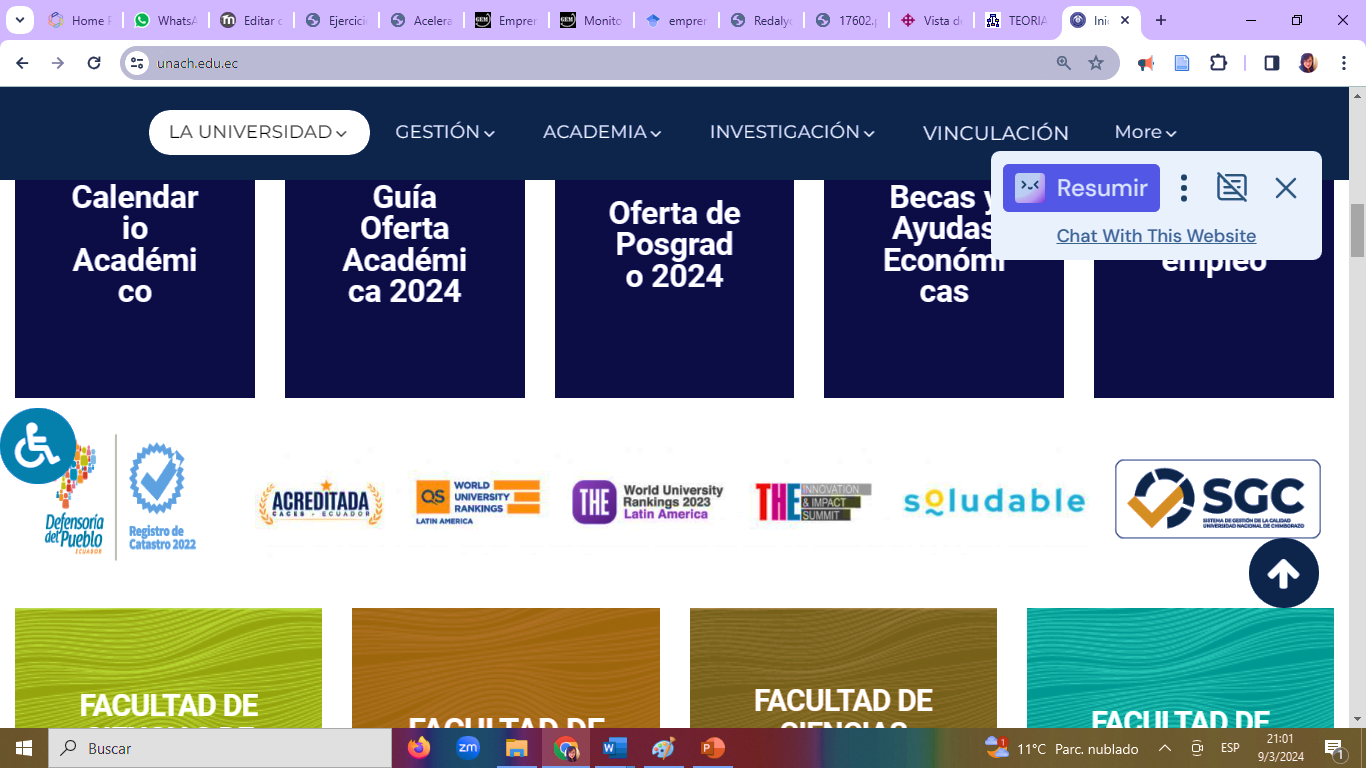 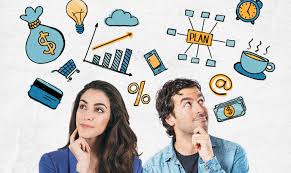 Generalidades del Emprendimiento
Puedo ser empresario                          
Puedo trabajar a mi ritmo
Puedo ser mi propio jefe                         
Puedo obtener ingresos
Definición de Emprendimiento
El emprendimiento implica el proceso de concebir y desarrollar un nuevo proyecto empresarial o una iniciativa innovadora. 
Este proceso requiere de habilidades de liderazgo, análisis estratégico y capacidad para identificar oportunidades de mercado. Además, implica la gestión eficiente de los recursos, la creación de redes de contacto y la toma de decisiones fundamentadas en datos y análisis.
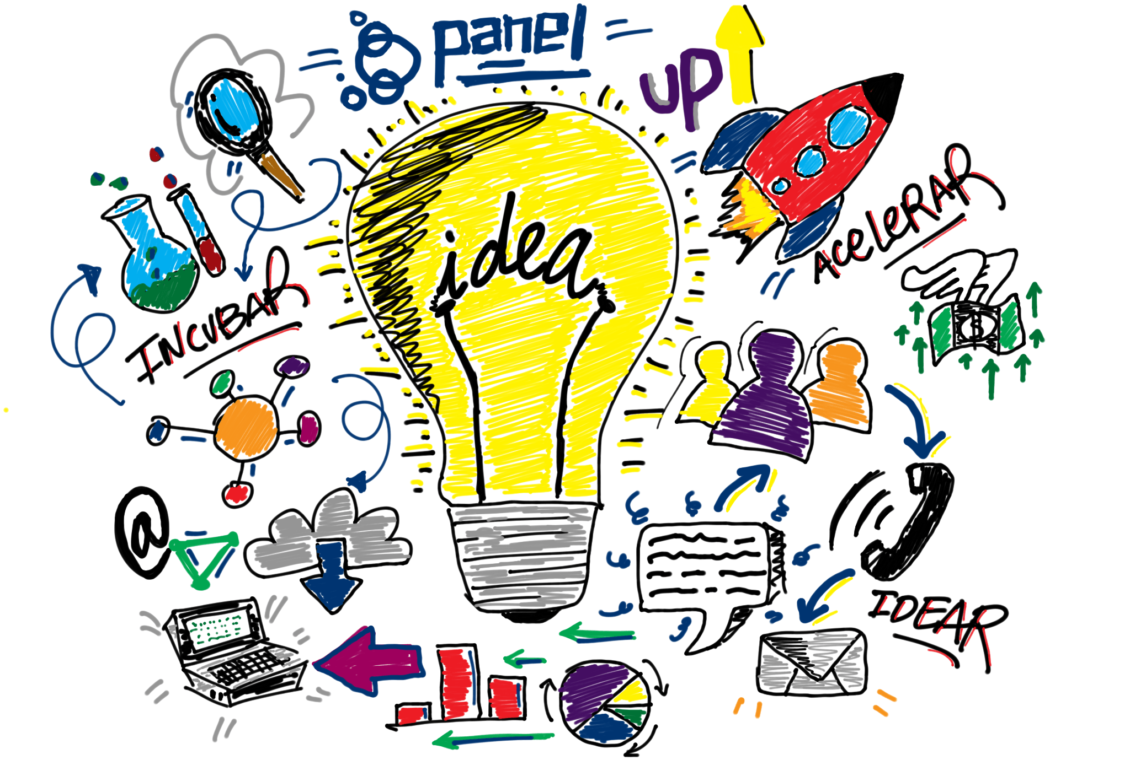 Emprendimiento
El emprendimiento es el proceso de crear un nuevo negocio, identificando oportunidades, gestionando riesgos, y creando valor.
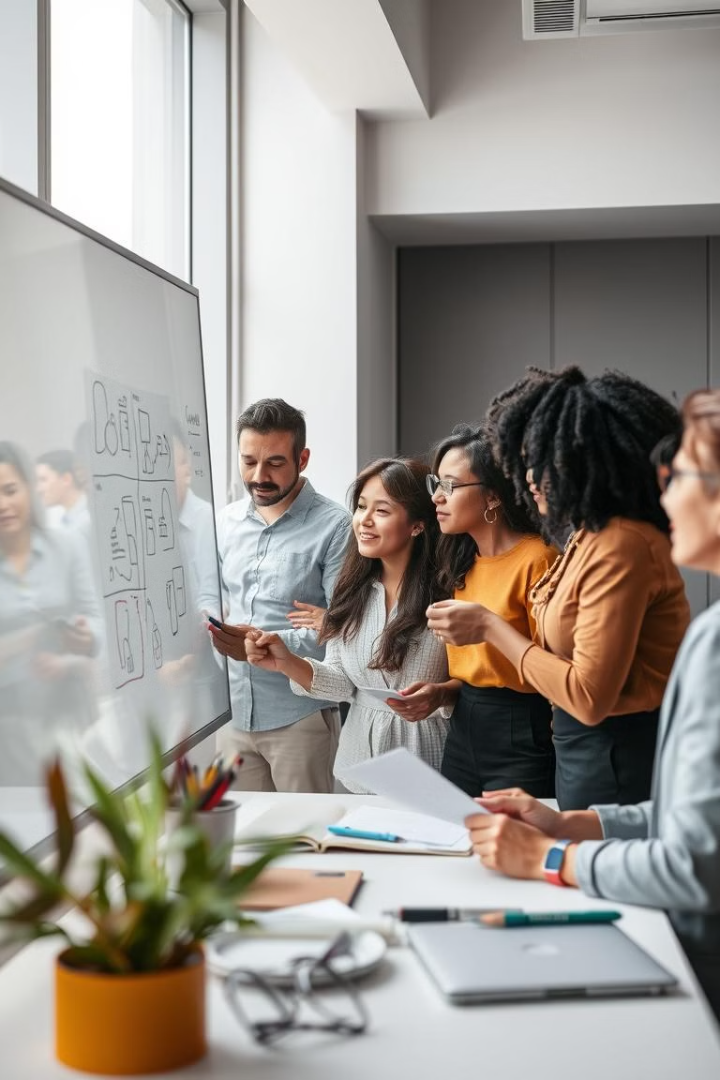 Creatividad
Innovación
La creatividad es la capacidad de generar nuevas ideas y soluciones.
La innovación implica introducir algo nuevo o mejorar algo existente.
Toma de Riesgos
Visión
El emprendimiento requiere tomar riesgos calculados para alcanzar el éxito.
Los emprendedores tienen una visión clara del futuro y trabajan para hacerla realidad.
Definición de innovación
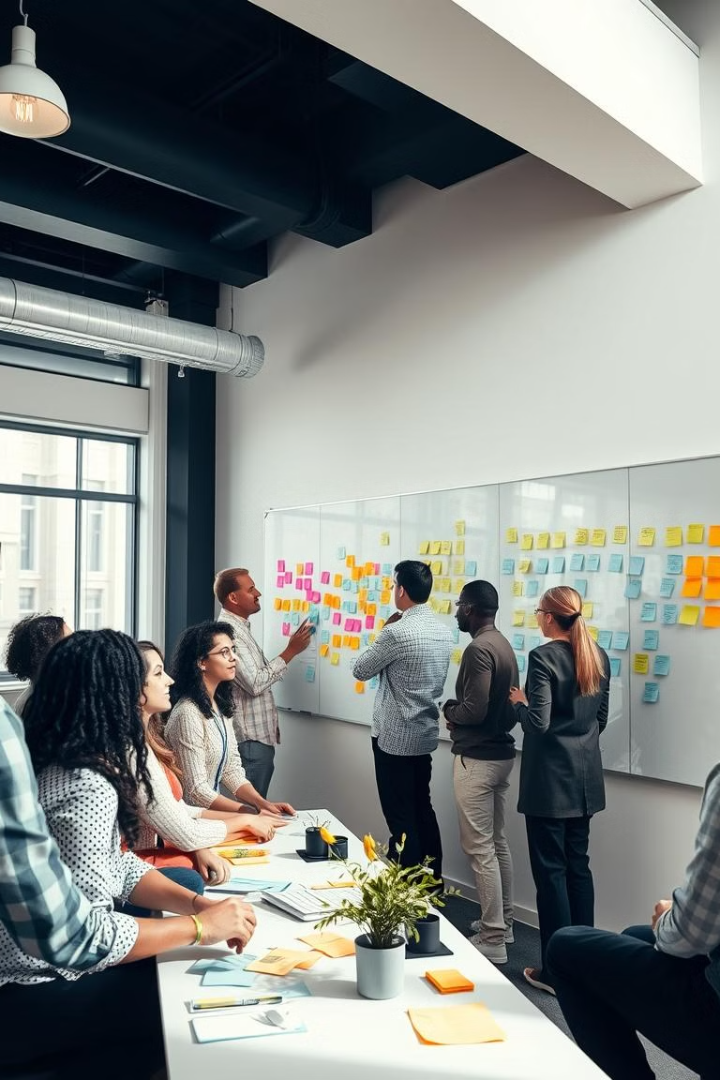 La innovación es un proceso dinámico que implica la generación, desarrollo y aplicación de ideas novedosas que crean valor. Es un motor de cambio que impulsa el crecimiento económico, social y tecnológico. La innovación puede manifestarse en la creación de nuevos productos, servicios, procesos, modelos de negocio o incluso en la transformación de las formas de pensar y de hacer las cosas.
La innovación en emprendimiento
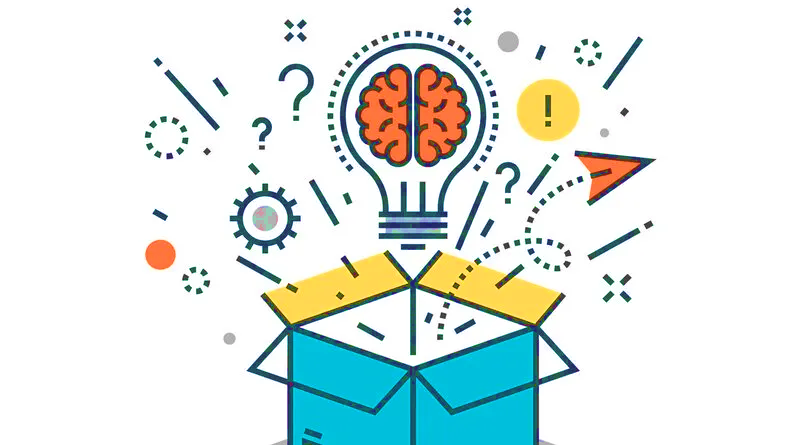 No se limita a la mera invención, sino que se define como una búsqueda incesante de algo nuevo. 
Desde una perspectiva técnico-empresarial, la innovación se configura como un proceso dinámico que transforma elementos, ideas o protocolos preexistentes. Esta transformación puede mejorar lo ya existente o generar nuevas soluciones que impacten positivamente en el mercado.
En definitiva, innovar implica cambiar y adaptar, con el objetivo final de mejorar la interacción de la empresa con el mercado.
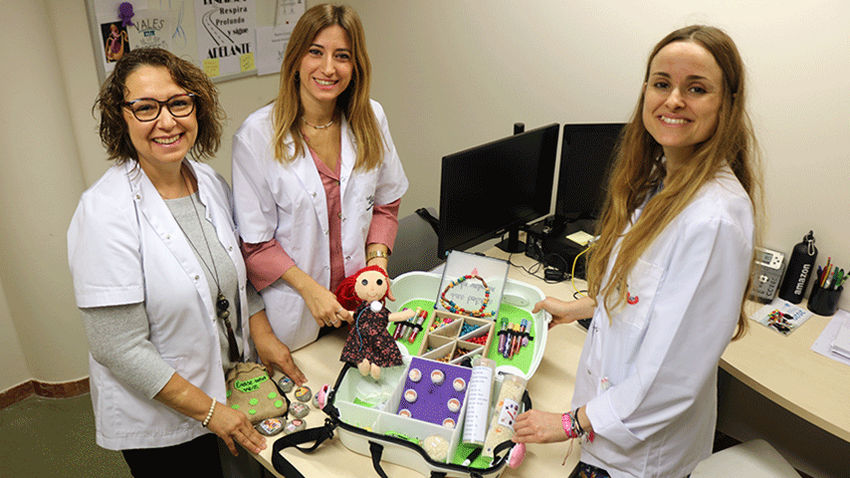 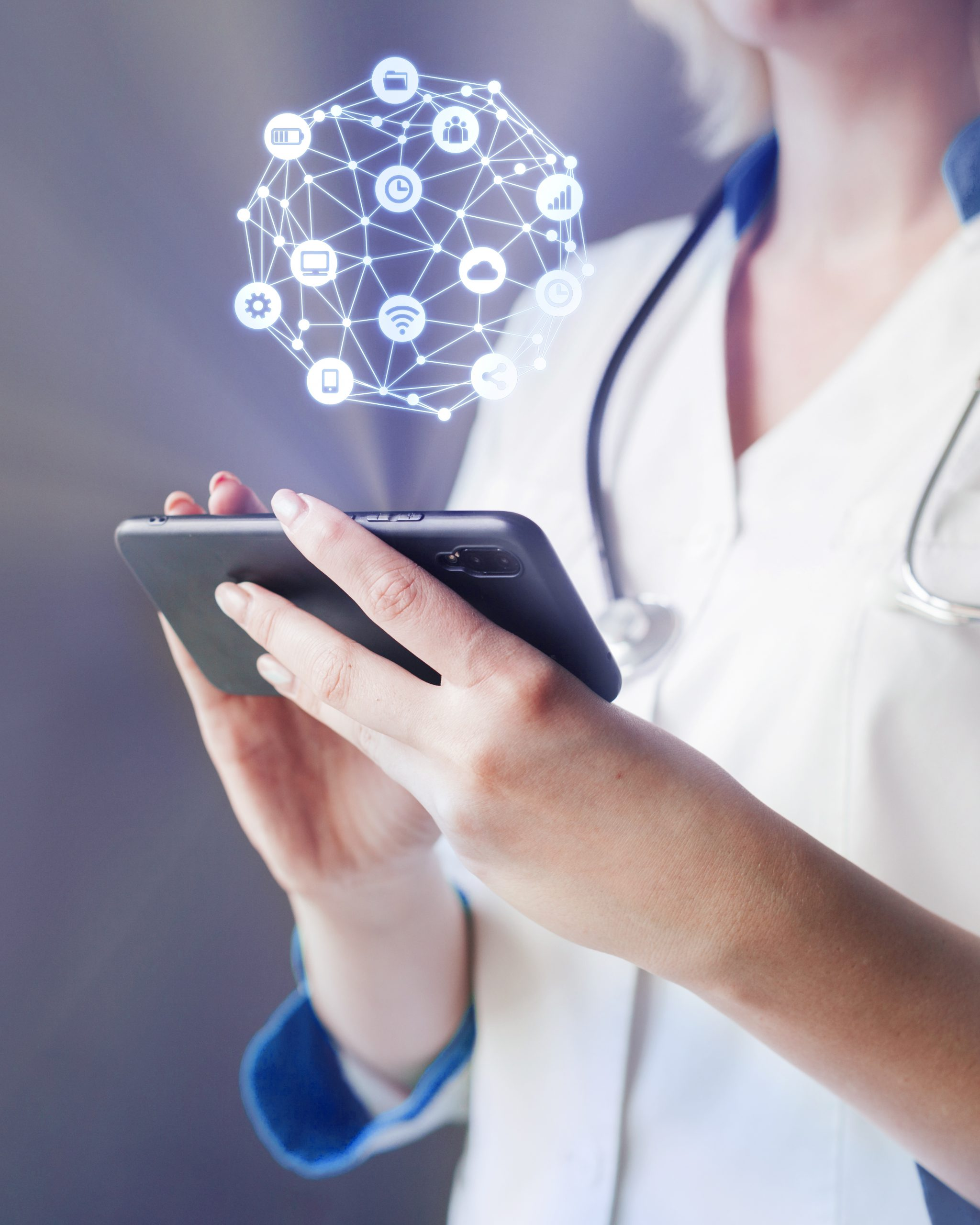 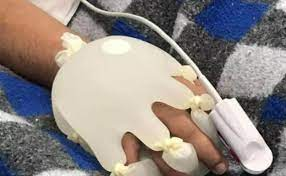 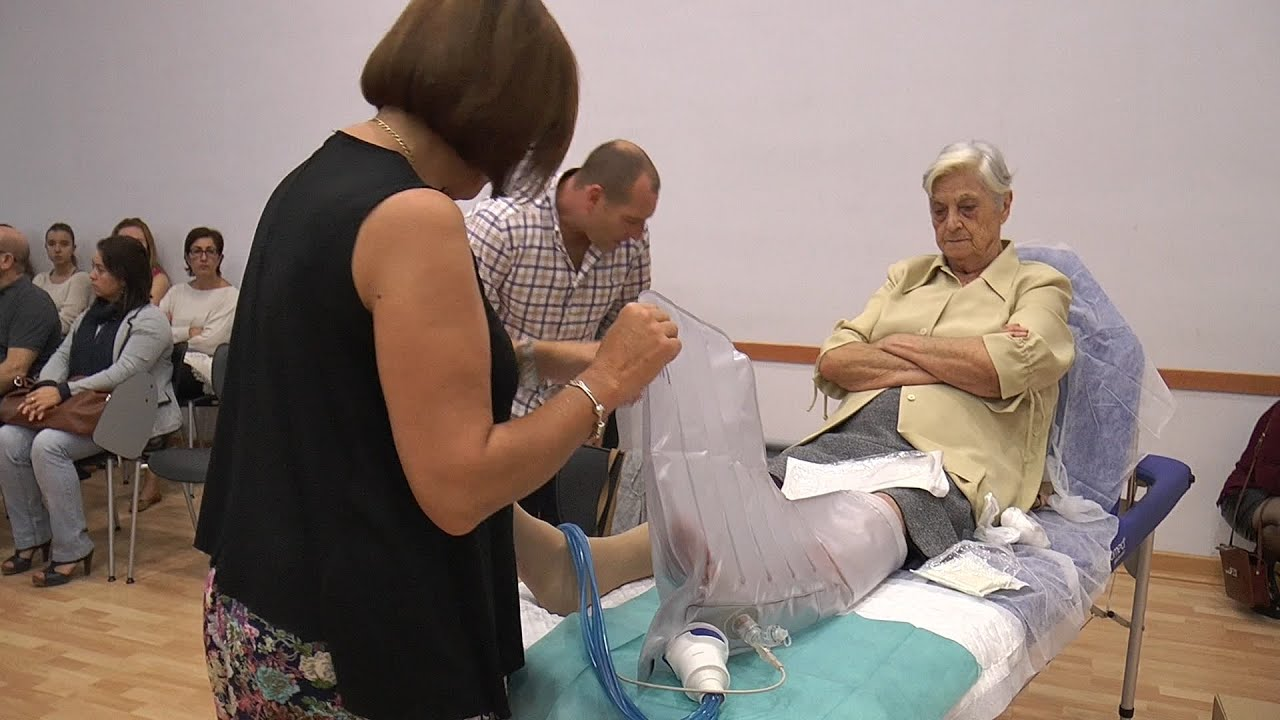 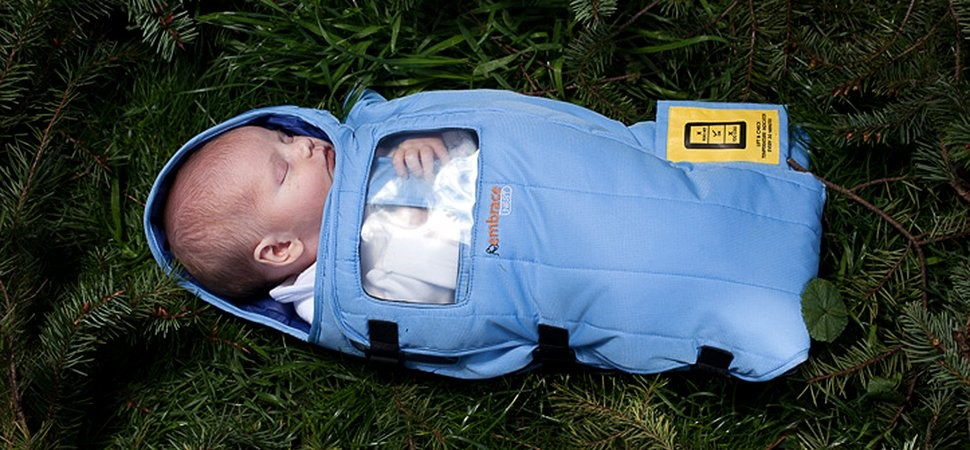 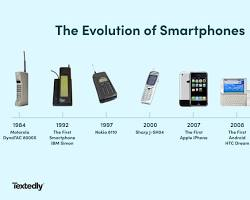 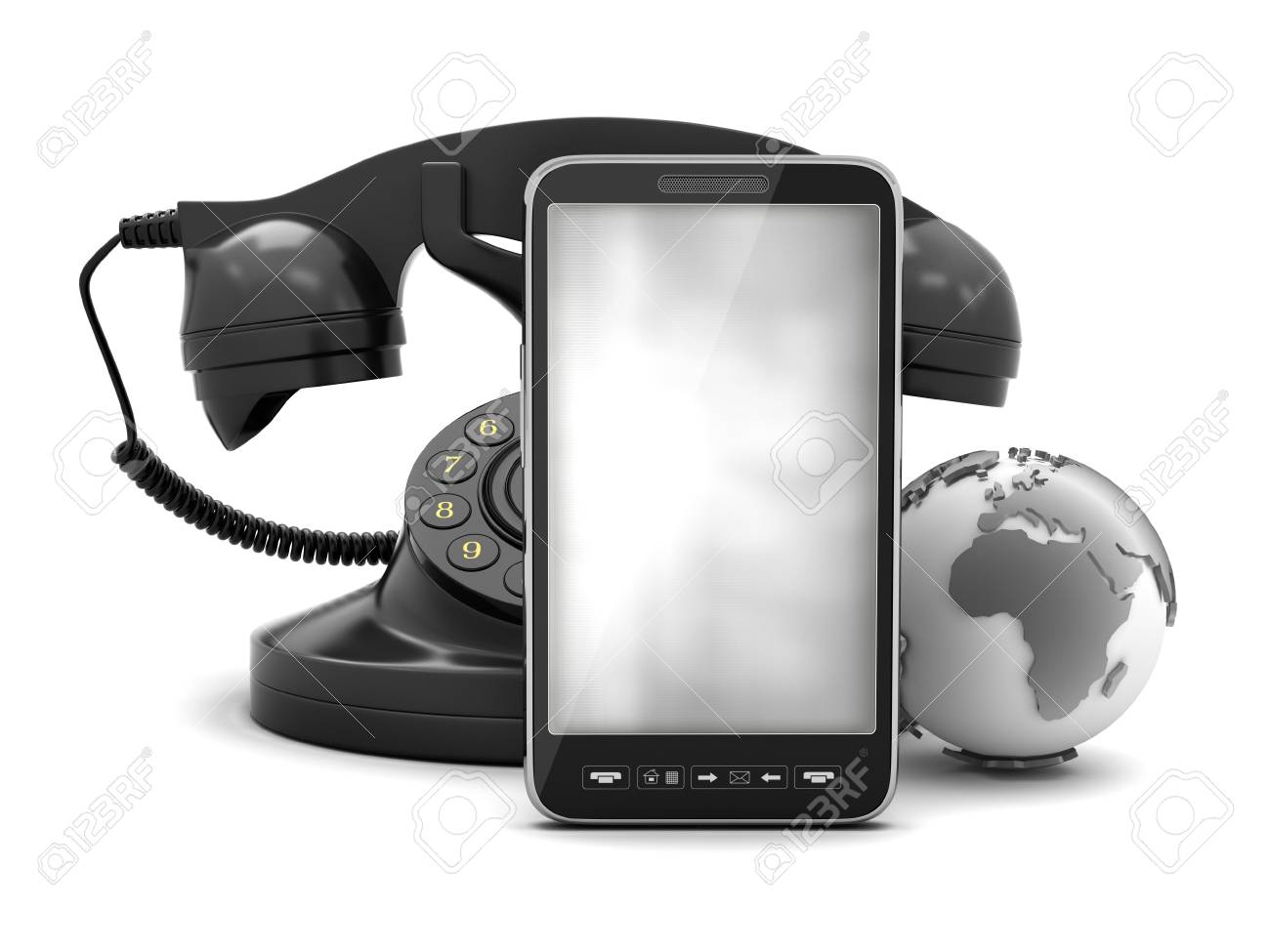 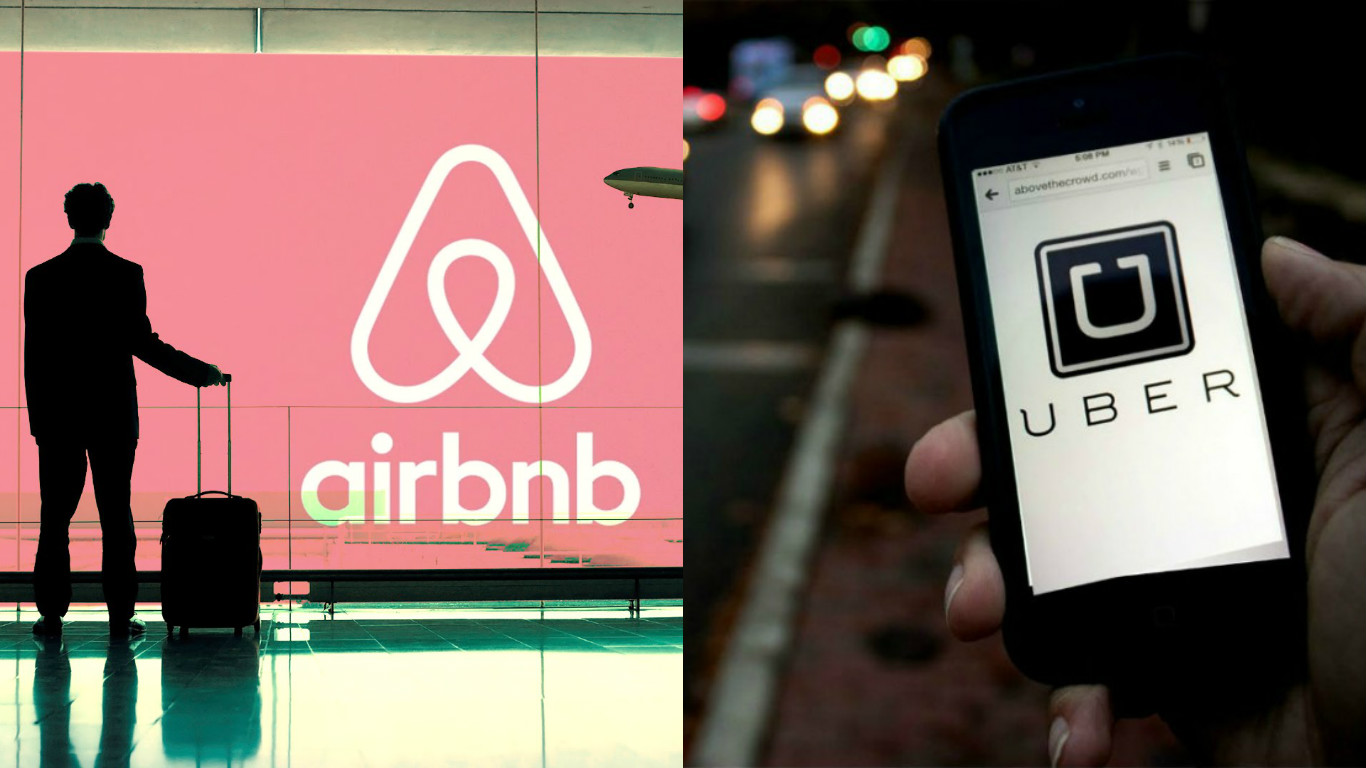 Tipos de Innovación
Existen diferentes tipos de innovación que pueden aplicarse a diferentes áreas de un negocio.
La invención del teléfono móvil transformó radicalmente la comunicación global.
Mejoras graduales a productos o 
procesos existentes.
Incremental
Crea nuevas tecnologías o modelos de negocio que cambian radicalmente el mercado.
Disruptiva
Actualizaciones anuales de los smartphones
Introducciones completamente nuevas que cambian la forma en que funciona una industria.
Uber y Airbnb revolucionaron las industrias del transporte y la hotelería, respectivamente.
Radical
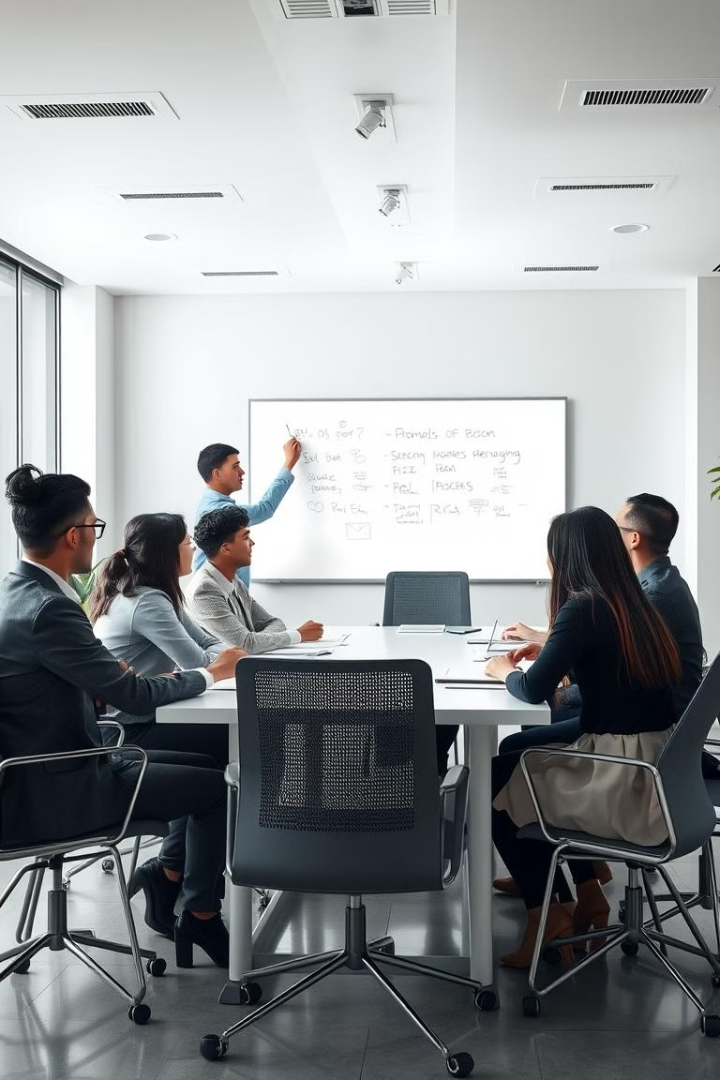 Generación de Ideas Innovadoras
Las ideas innovadoras pueden surgir de diferentes fuentes, pero la creatividad es fundamental.
Observación
1
Presta atención a las necesidades y problemas que te rodean.
Investigación
2
Investiga las tendencias del mercado, tecnologías y competidores.
Brainstorming
3
Genera ideas con otras personas, sin censura, buscando soluciones creativas.
Prototipado
4
Crea prototipos para probar y validar tus ideas.
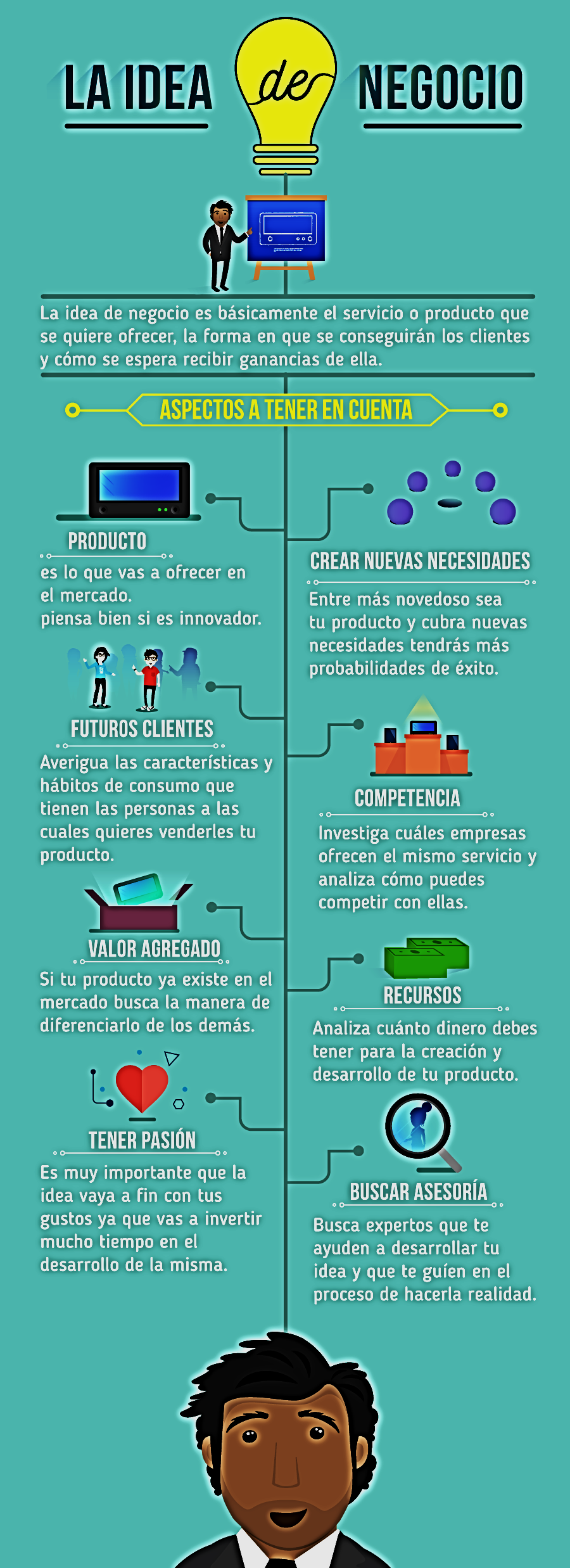 La idea de negocio
El servicio o producto que se quiere ofrecer, la forma en que se conseguirán los clientes y cómo se espera recibir ganancias de esta.
Desde aquí se tendrán en cuenta todos los aspectos de la creación de la empresa y de las decisiones que aquí se tomen dependerá en gran parte el éxito de la misma.
¿Dónde surgen los emprendimientos?
Universidades y centros de educación empresarial:  Los emprendimientos suelen surgir a partir de la formación y la incubación en entornos académicos especializados.
Hubs de innovación y espacios de co-working: La colaboración y el intercambio de ideas en estos espacios fomentan la creación de nuevos emprendimientos. Se reúnen inversionistas, profesionales calificados y emprendedores.
Eventos y ferias empresariales: La exposición a conferencias y ferias ofrece oportunidades para conectar con recursos y personas clave en el ecosistema emprendedor.
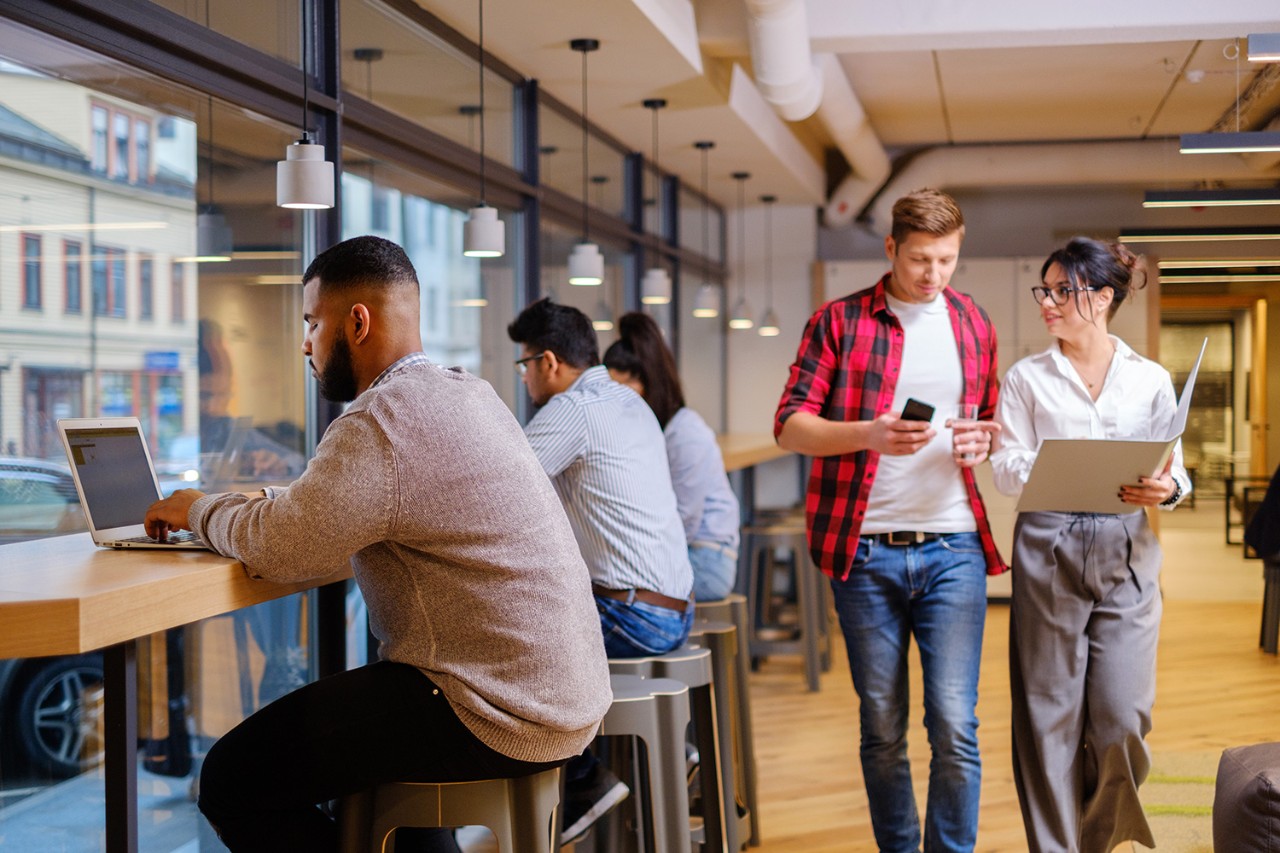 Benchmarking y emprendimiento
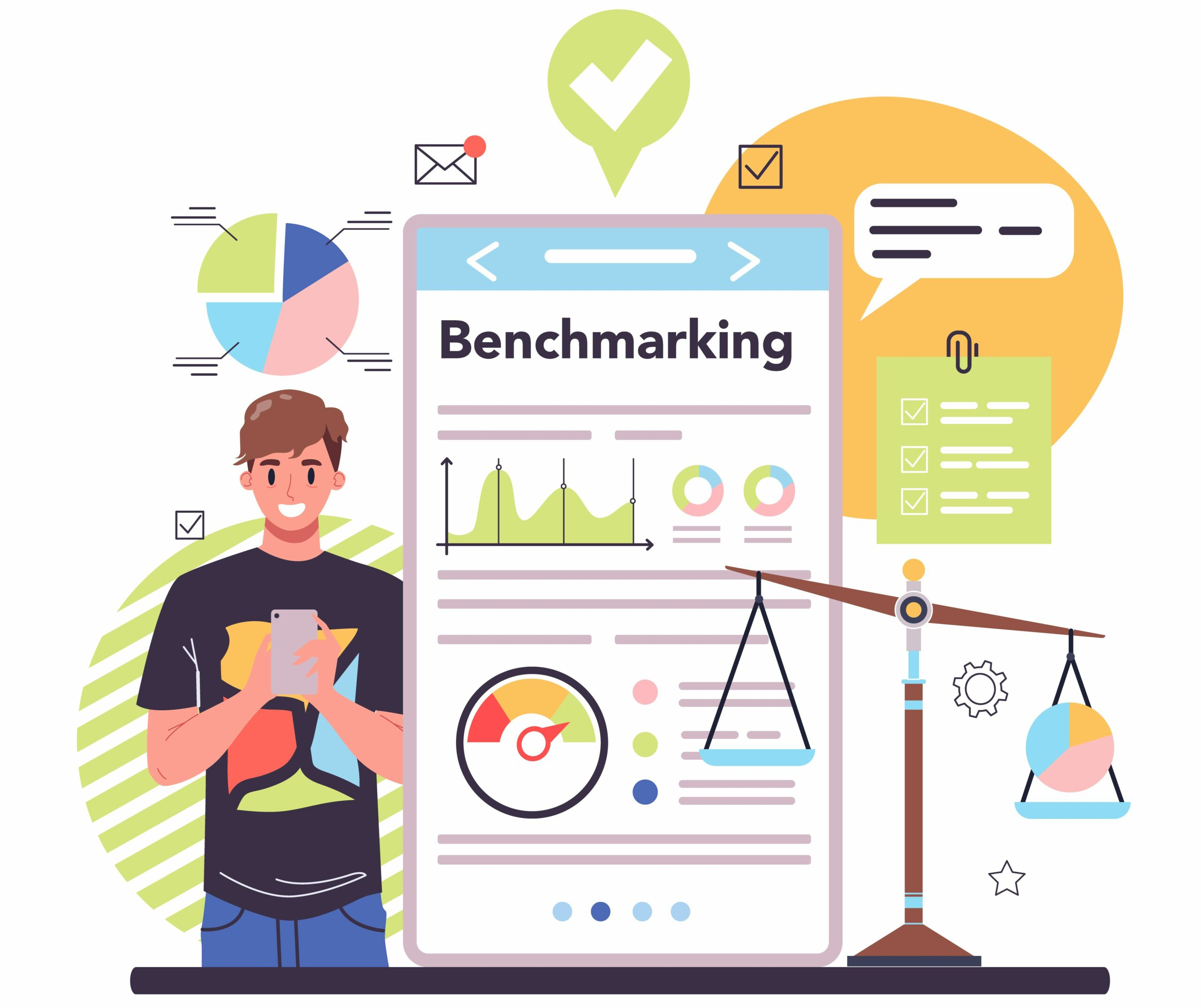 El Benchmarking es una herramienta valiosa para el emprendimiento que permite comparar procesos, productos y servicios con empresas líderes. Ofrece información para mejorar la toma de decisiones, la competitividad y la innovación.
Tipos:
Interno: comparación con diferentes áreas o departamentos dentro de la misma empresa.
Competitivo: comparación con empresas del mismo sector.
Genérico: comparación con empresas de diferentes sectores que tienen procesos o prácticas relevantes.
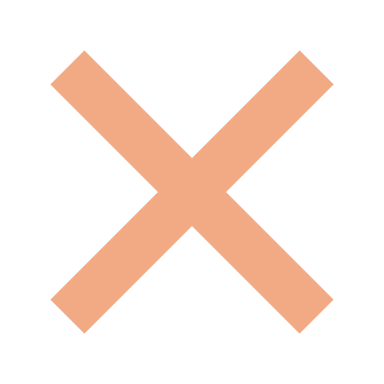 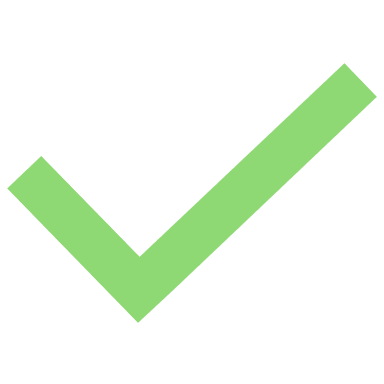 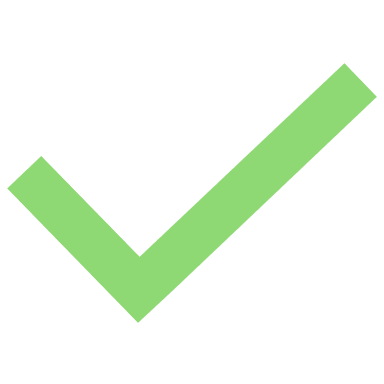 Emprendimiento y Generación de Ideas de Negocio
Identificación de Oportunidades
Innovación y Diferenciación
El emprendimiento se centra en identificar necesidades no satisfechas en el mercado y generar soluciones innovadoras.
La idea de negocio debe estar respaldada por innovación y una propuesta de valor única para destacarse en el mercado.
Como dijo Elon Musk: "La innovación es lo que distingue a un líder de los demás".
Como menciona Peter Drucker: "La innovación es la herramienta específica del emprendedor, el medio por el cual explota el cambio como una oportunidad para un negocio diferente o un servicio diferente".
La diferenciación es clave para competir y captar la atención de los consumidores.
El proceso de generación de una idea de negocio implica detectar oportunidades de crecimiento y desarrollo.
Emprendedor VS Empresario:
Características y/o cualidades del emprendedor
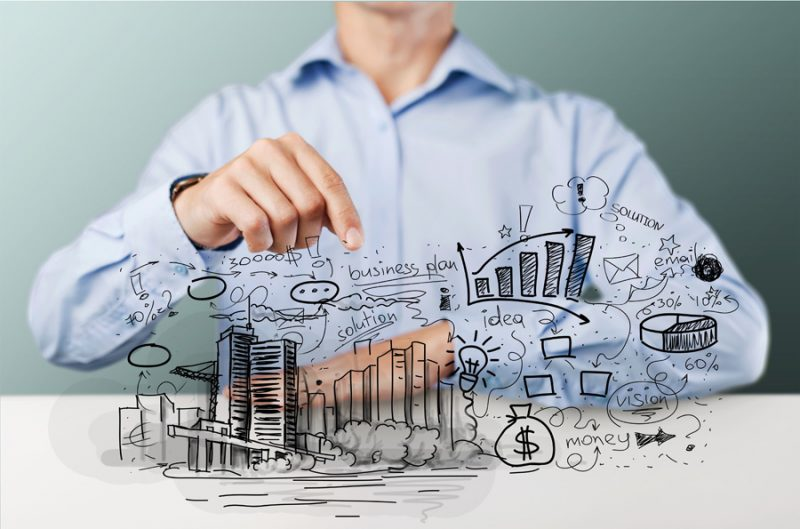 Un emprendedor destacado presenta habilidades de liderazgo, creatividad y resiliencia.
Además, posee una mentalidad innovadora, capacidad para asumir riesgos y adaptación a entornos cambiantes.
También es proactivo, tiene pasión por su proyecto y busca constantemente oportunidades de crecimiento
Pruebas de personalidad
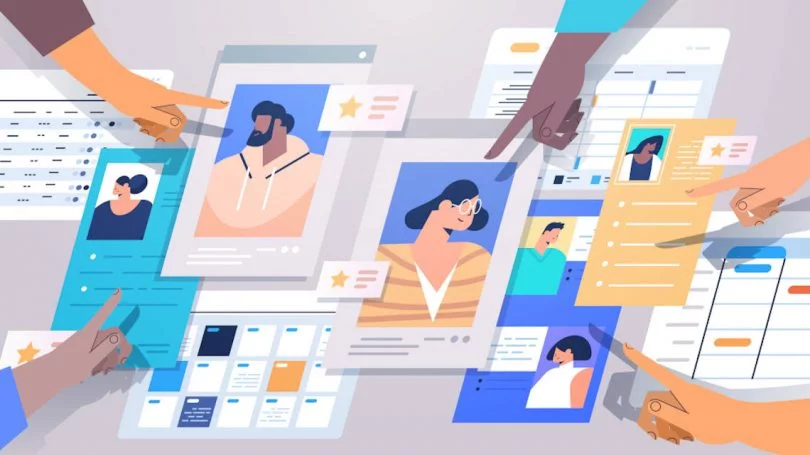 TEST MYERS-BRIGGS TYPE INDICATOR (MBTI)
http://www.humanmetrics.com/personalidad/test 

TEST DE BELBIN
Documento PDF para desarrollar 

LA RUEDA DE LA VIDA
Documento EXCEL para desarrollar
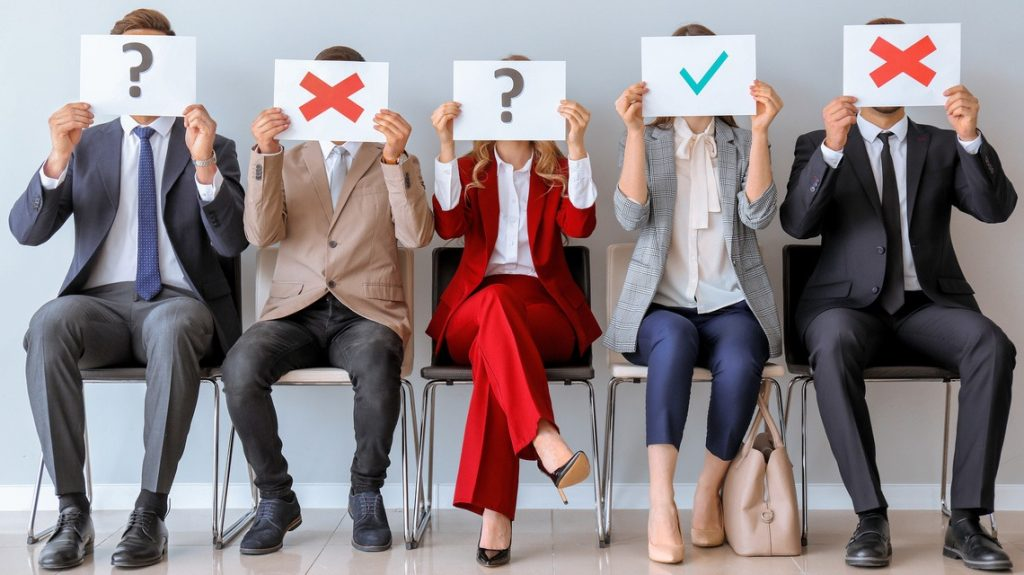 Tipos de personalidad
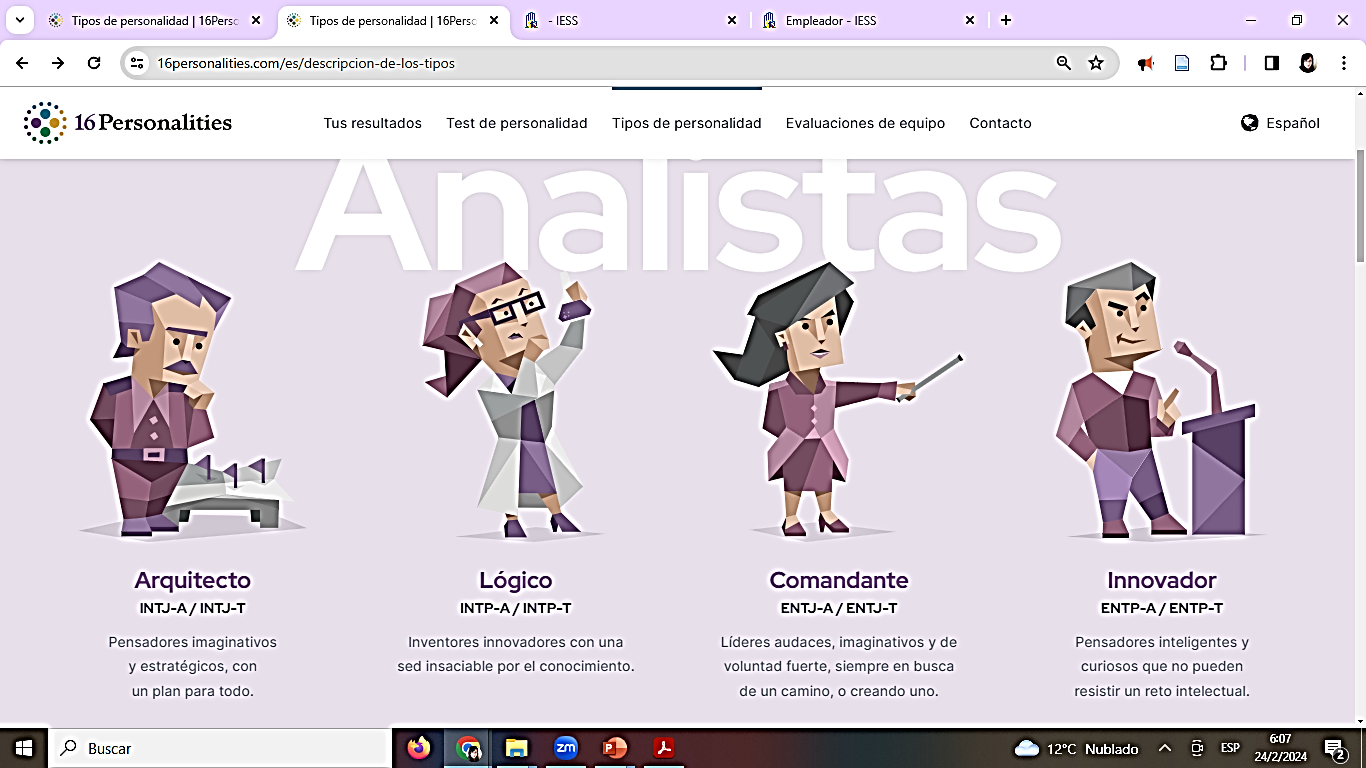 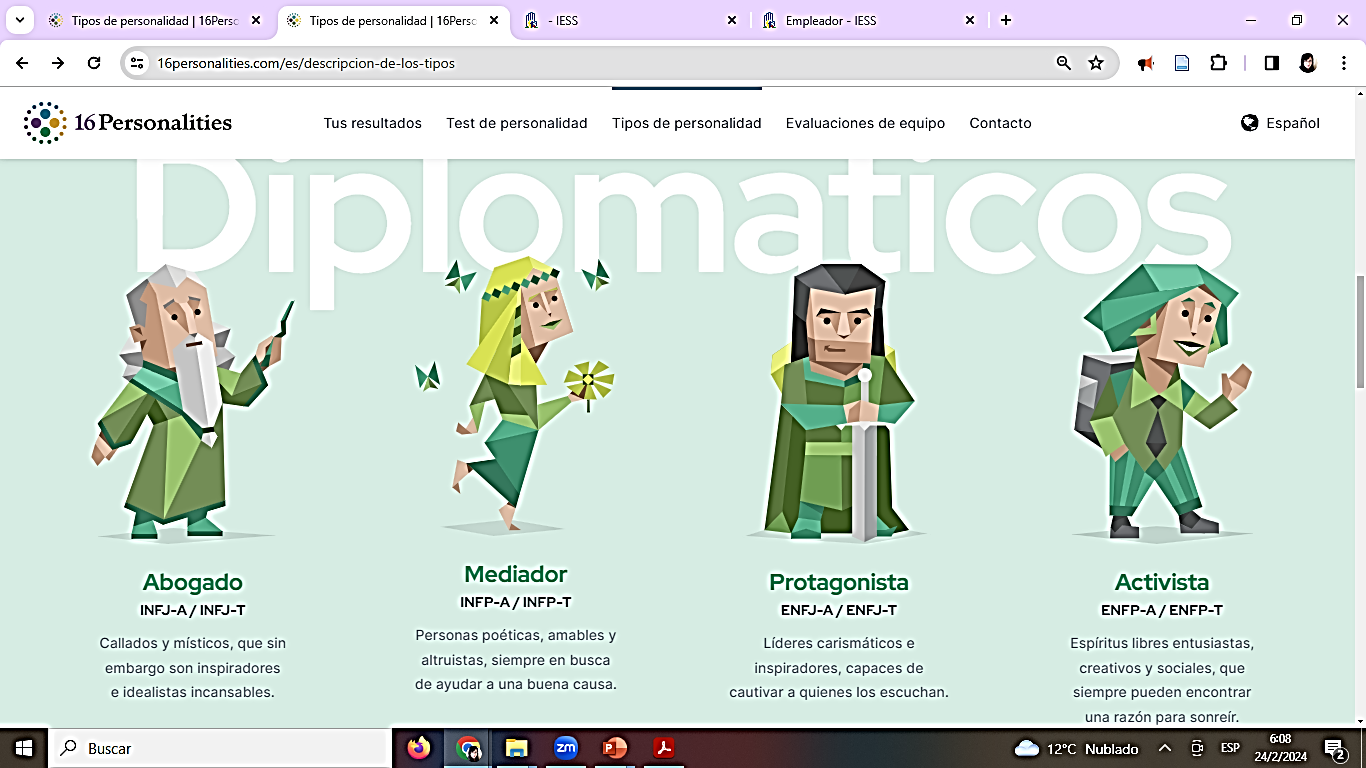 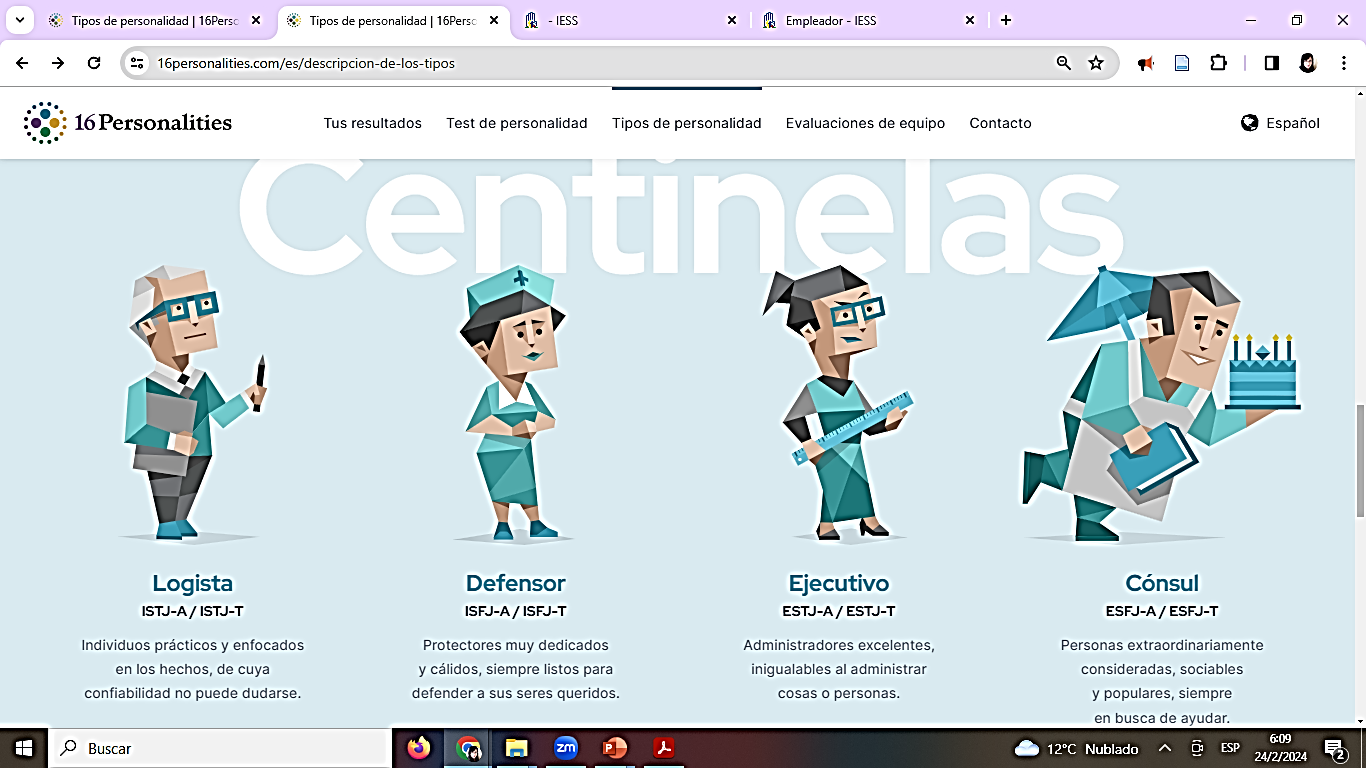 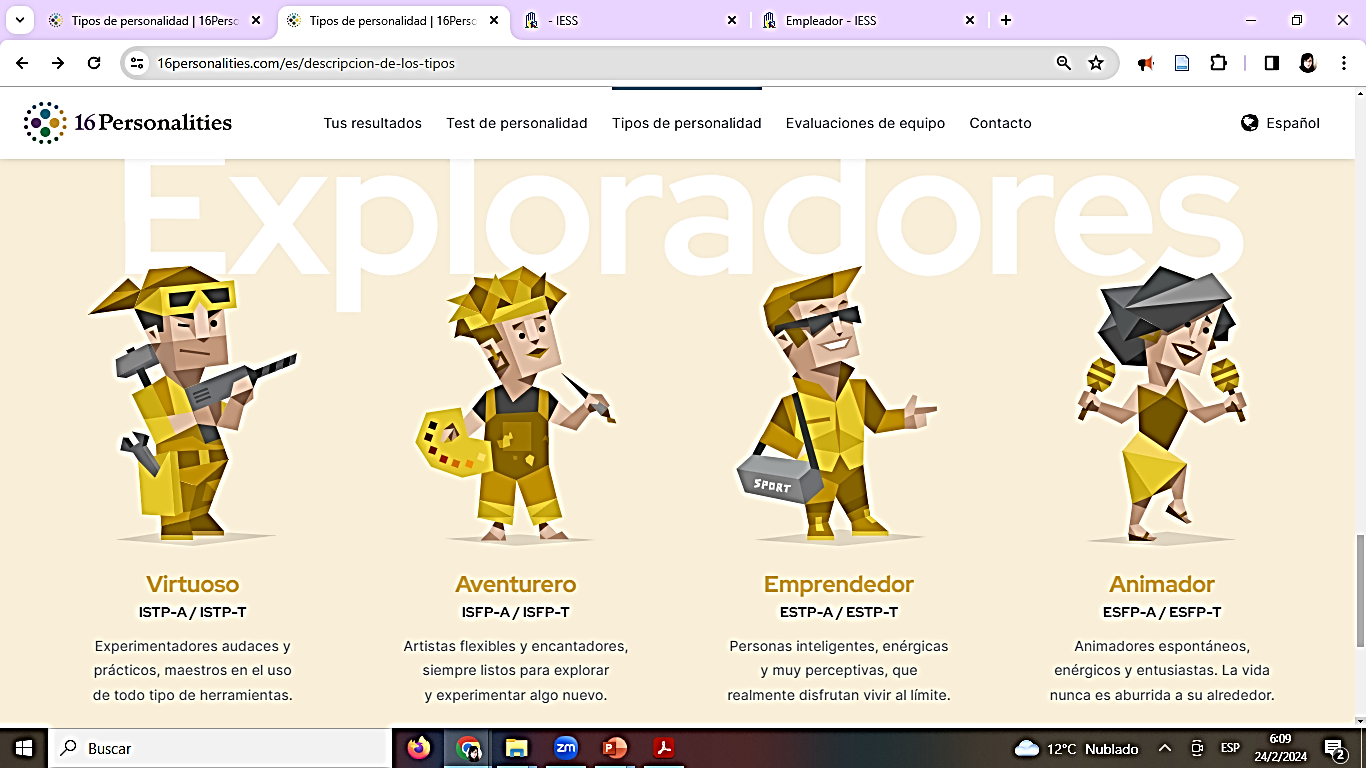 Motivaciones:
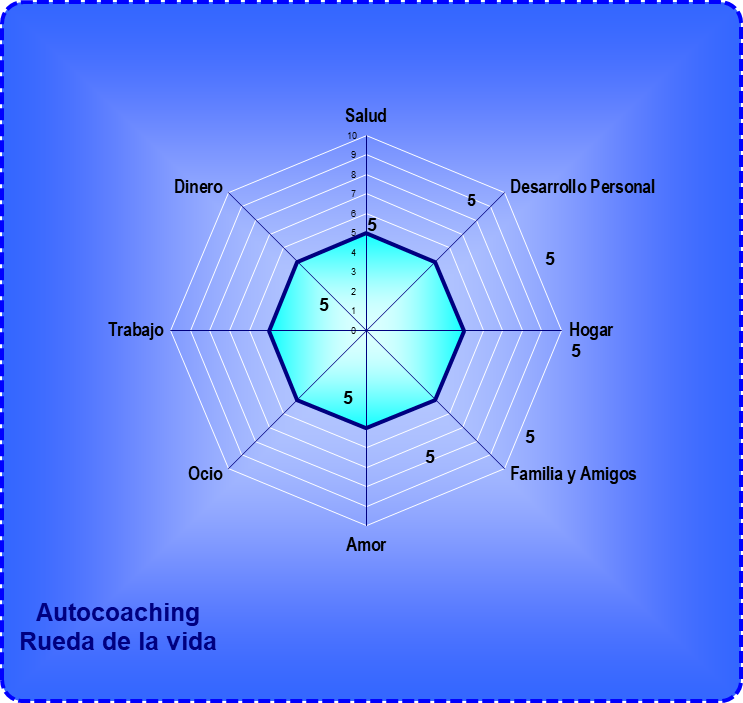 Grado de satisfacción 
o felicidad
Tipos de Emprendimientos según Global Entrepreneurship Monitor
Tipos de Emprendimientos según Global Entrepreneurship Monitor
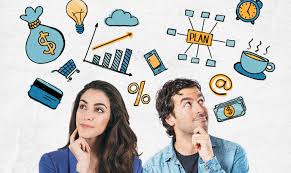 Visión Global: Tendencias y Teorías del Emprendimiento
Teorías del emprendimiento
Tendencias sobre emprendimiento
Datos sobre emprendimiento – Global Entrepreneurship Monitor
Teorías del emprendimiento
https://www.revistaespacios.com/a20v41n07/a20v41n07p07.pdf
https://www.revistaespacios.com/a20v41n07/a20v41n07p07.pdf
Tendencias sobre emprendimiento
Tendencias sobre emprendimiento
Tendencias sobre emprendimiento
Tendencias sobre emprendimiento
Tendencias sobre emprendimiento
Datos sobre emprendimiento – Global Entrepreneurship Monitor
https://www.gemconsortium.org/economy-profiles/ecuador-2
https://www.gemconsortium.org/wiki/1154
https://www.gemconsortium.org/report/global-entrepreneurship-monitor-gem-20232024-global-report-25-years-and-growing
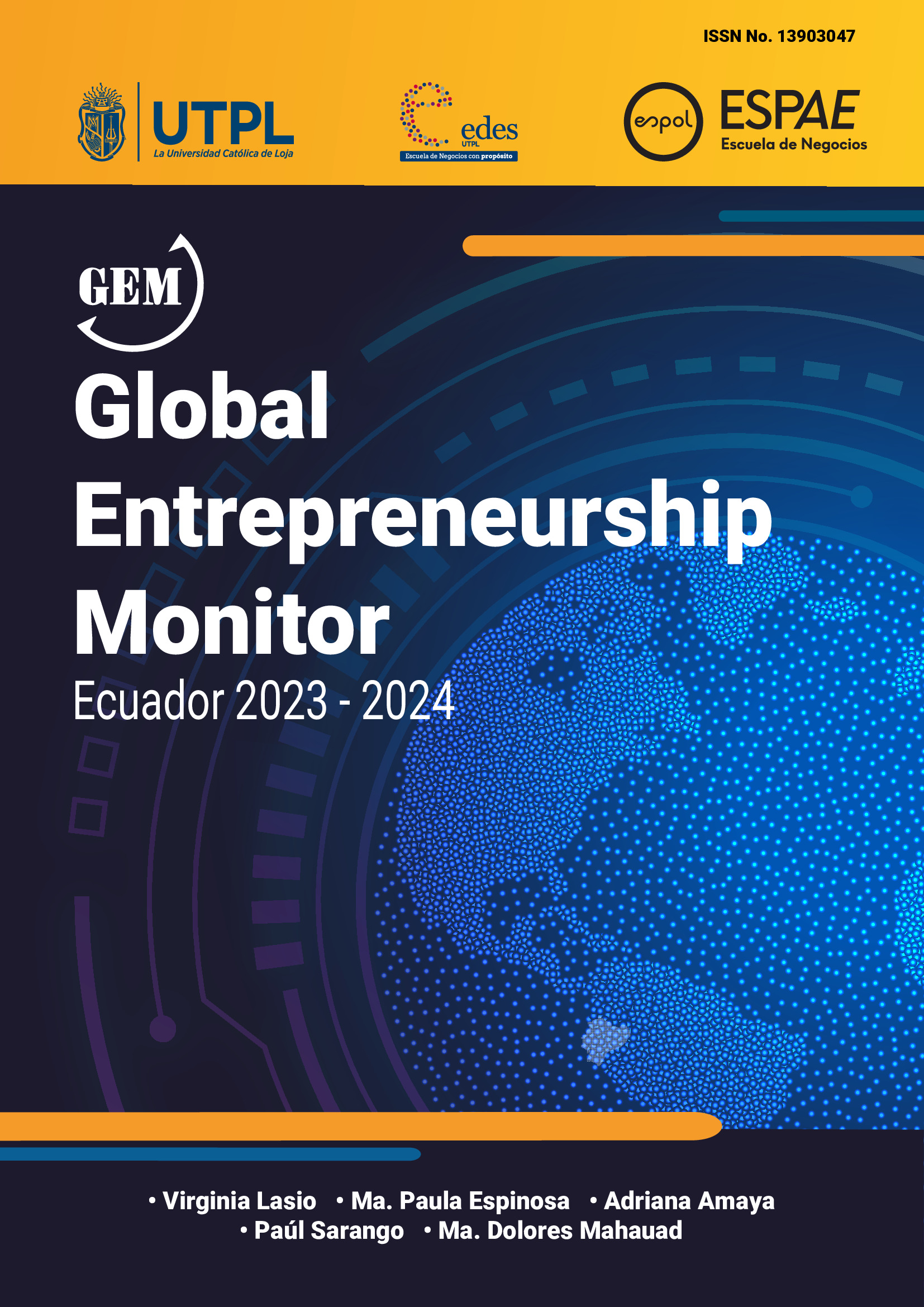 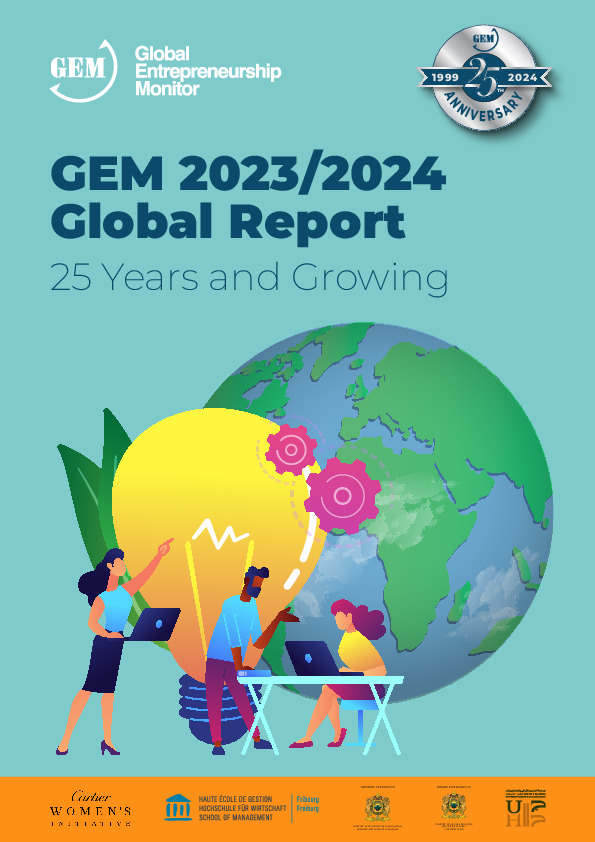 https://www.gemconsortium.org/report/gem-ecuador-2023-2024
Determinantes de la supervivencia de las microempresas en la ciudad de Riobamba
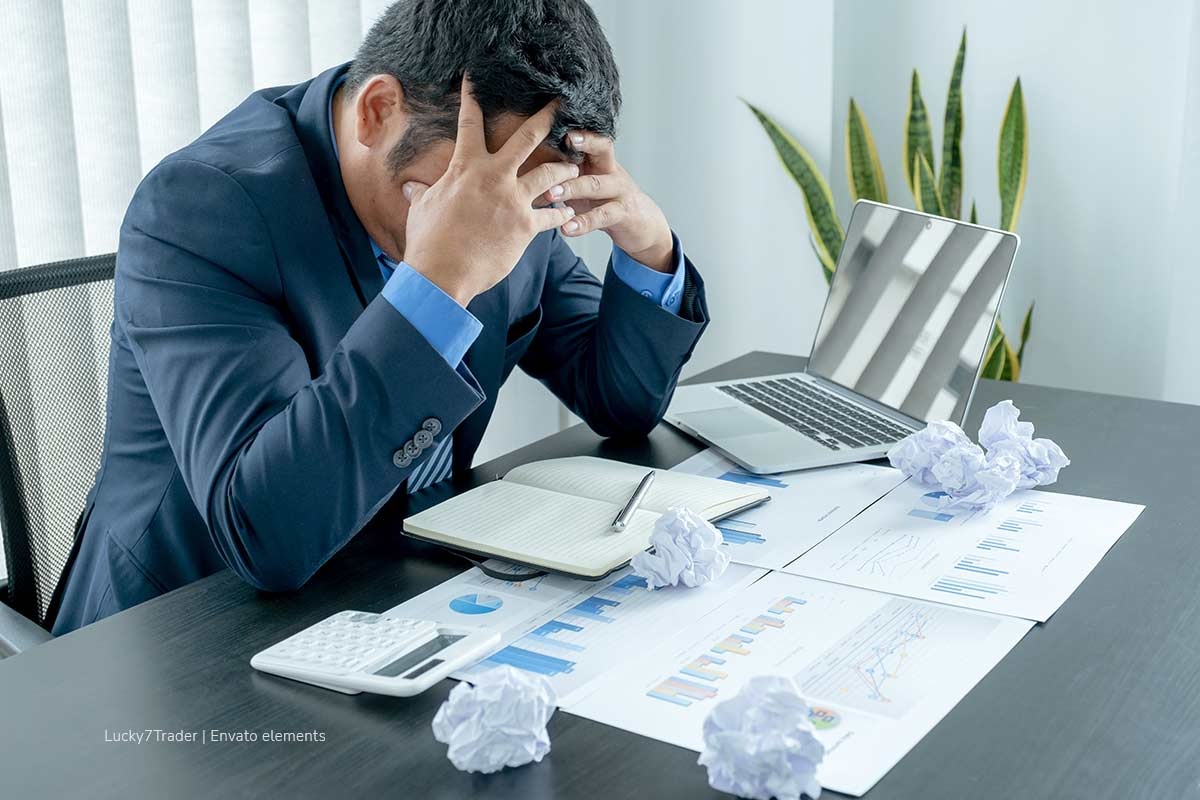 En la ciudad de Riobamba desde enero de 2022 hasta julio de 2022 se iniciaron 683 negocios, pero 596 de ellos no lograron sobrevivir, se debe mencionar que el 78,90% de las empresas de esta ciudad son micronegocios.
https://revista.uniandes.edu.ec/ojs/index.php/holopraxis/article/view/3455/3945
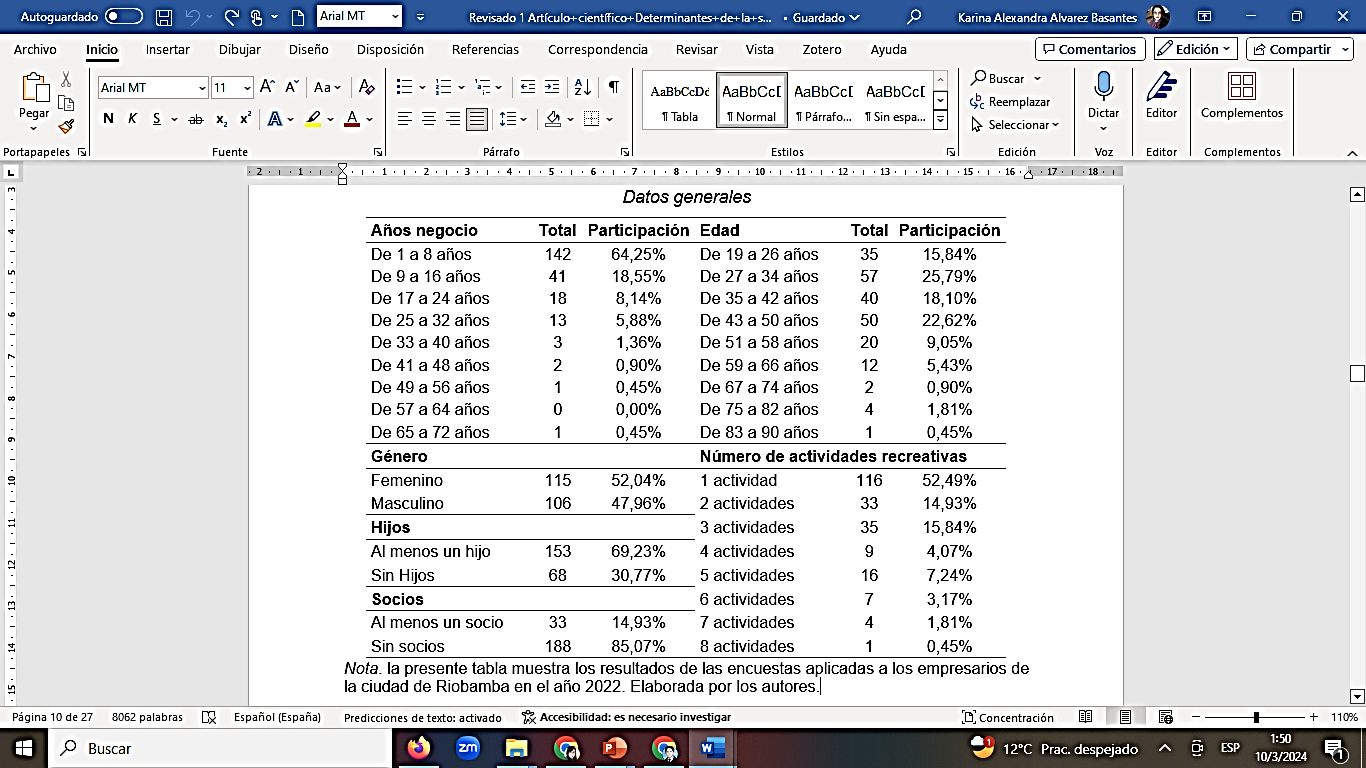 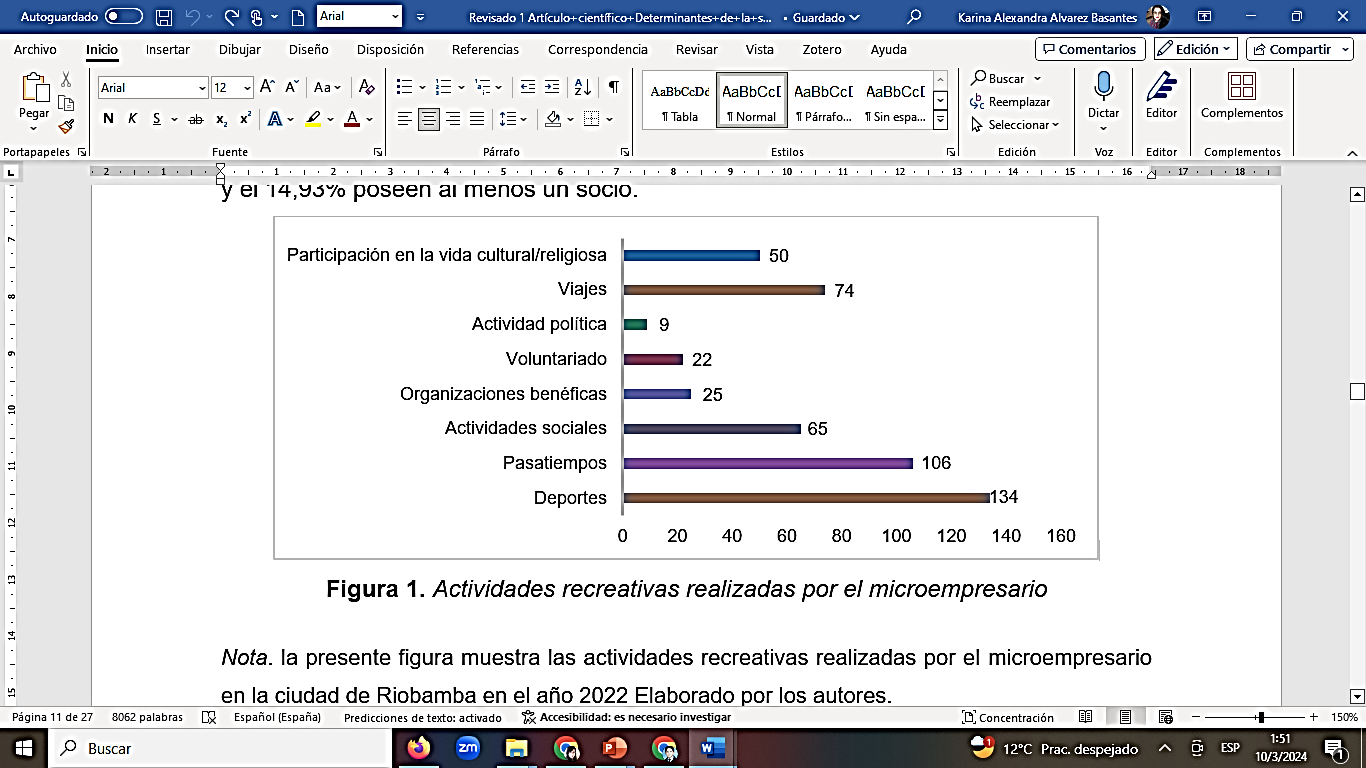